[YOUR GOVT]
2023 IGFOA Insular Government Update
1
IGFOA 2023    |    May 20-25, 2023
We will discuss your audit status during our first session on Saturday
Please note the status items of your most recently completed audit, the current audit year and any others through FY2022 due on June 30, 2023
2
IGFOA 2023    |    May 20-25, 2023
[GOVT]  - CURRENT AUDIT STATUS
Since many of the island governments have fallen behind in the audit process, the most recently completed and the year currently under audit will be different for each.  	
Please fill in the fiscal year in each column heading
3
IGFOA 2023    |    May 20-25, 2023
[GOVT]  - Plan to bring audit up to date
For those governments which are behind in the audit process, there must be a specific targeted realistic plan to catch up.  The steps in this plan should include what accountable actions you expect from the contracted auditors, staff from the major grant departments and the component units.  Do the auditor’s have the necessary staff? What is their communication plan to keep you apprised of the list of their progress, needed schedules, missing documents &  possible findings? Do the departments have a responsible single point of contact for the finance office and the auditors?  Is there a primary audit contact within finance who actually has the time to devote to the audit?  Has your office completed the reconciliations and other schedules always required by the auditors?
This single slide is not enough to record a detailed plan, but you may add additional slides and summarize major steps
4
IGFOA 2023    |    May 20-25, 2023
The following slides include your action items from our last meeting at the GFOA in Honolulu, for reference.  Update your progress on the following table
Please don’t expect to read all the tasks in your presentation, but highlight one or two where you are making significant progress.
5
IGFOA 2023    |    May 20-25, 2023
(your government) Action Plan Progress
6
IGFOA 2023    |    May 20-25, 2023
7
8
9
10
11
12
13
14
15
The following four slides are a full list of the performance measures the IGFOA has been tracking for a number of years and which we agreed to reset at our last meeting.  Please complete all 4 slides, but plan to present only on 2 measures.  One where your office has made improvement and the other where you are having difficulty.
16
IGFOA 2023    |    May 20-25, 2023
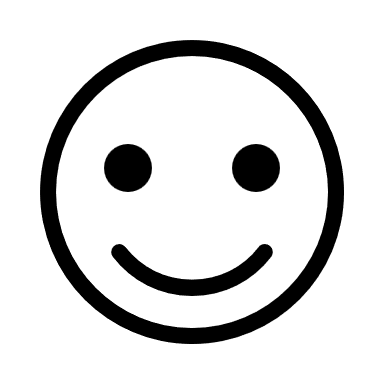 Report on the Performance Measure with most improvement or consistently good results
17
IGFOA 2023    |    May 20-25, 2023
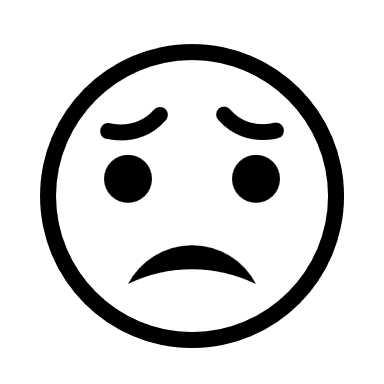 Report on the Performance Measure with most problems or difficulty making improvements
18
IGFOA 2023    |    May 20-25, 2023
Report Year end 2022 and compare to current period as of 3-30-23.  Report OVERDUE advances (not  total).
If your government only estimates revenue on an annual basis, then use FY23 to date, FY21 & FY22.  Otherwise use the most recent 3 quarters.  Indicate which period you are using.  The measure is calculated as the difference between estimated and actual divided by estimated.
19
IGFOA 2023    |    May 20-25, 2023
Most of you are calculating this measure correctly.  Be sure to provide your target and the measure in prior periods.
Some federal reports are required to be filed only on an annual basis, however, most are quarterly.  This measure should be calculated every three months.
The calculation should be fairly straightforward based upon the difference in grant revenue and grant expenditures as of the period being measured.
20
IGFOA 2023    |    May 20-25, 2023
You select the range of employees you wish to measure (all of the operations you manage or just finance employees)
This measure should calculate on-line hours as well as in person.  Anyone who attends the GFOA, IGFOA, APIPA should be given credit for those hours
21
IGFOA 2023    |    May 20-25, 2023
Although most governments require a physical inventory only annually or biannually, it is good to track your progress towards completion.  For instance, you may start the inventory several months or even quarters before year end.  You could track the % of departments which have been completed.
Select your most critical bank accounts: payroll, general fund and grants and measure each of those.  A bank reconciliation is only “completed” once all adjusting entries posted.
One of the new performance measures we agreed upon was to clean up encumbrances.  It is imperative for any government proceeding with a new system implementation and just good accounting practice for everyone.  Tell the group the status of your encumbrance clean up efforts, including the balances before and after the cleanup initiative.
22
IGFOA 2023    |    May 20-25, 2023
[GOVT]  - Challenges and Accomplishments
23
IGFOA 2023    |    May 20-25, 2023